Госслужба НСО
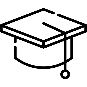 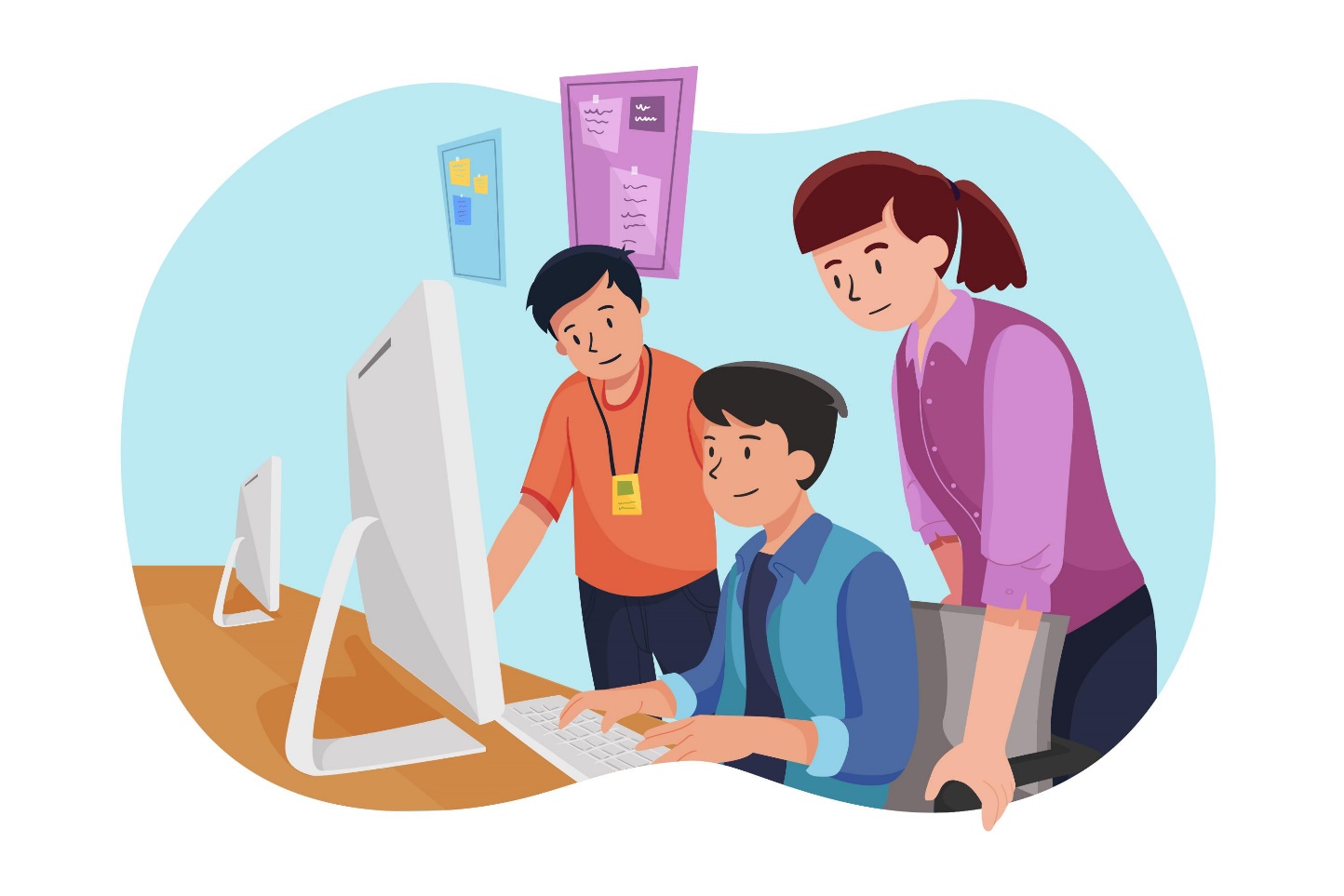 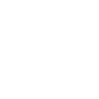 PROактивное наставничество
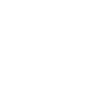 Госслужба НСО
Цель опроса – выявить уровень готовности к наставничеству
Опрос для наставников
развитые коммуникативные навыки
готовность делиться навыками, знаниями и опытом
эмоциональный интеллект
обучаемость
наставник – проводник
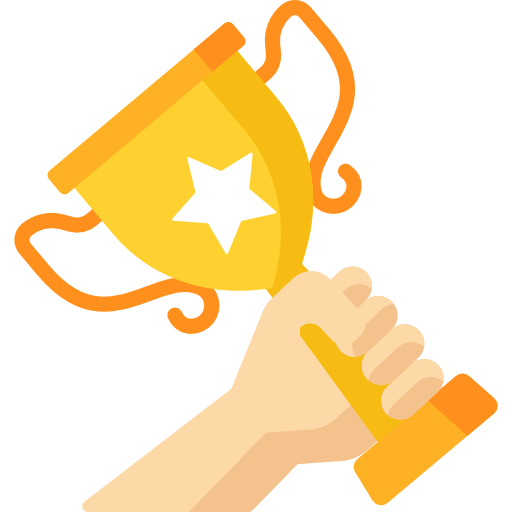 386
заинтересованных
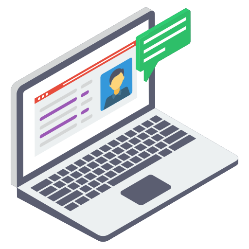 Госслужба НСО
Опрос для наставников: результаты
практически поровну разделились мнения по поводу основных препятствий в работе наставника
служащие правильно понимают, что такое наставничество и для чего оно применяется
49,7 %
88,6 %
возможность поделиться своими знаниями и помочь новому сотруднику реализовать свой потенциал
низкий уровень обучаемости новичка
служащие готовы помогать новичкам, чтобы последние могли быстрее добиваться своих целей
49,4 %
97 %
более опытные сотрудники должны быть готовы отвечать на вопросы новичков, давать рекомендации
наставник и новичок могут не совпадать по темпераменту, взглядами на жизнь и на рабочий процесс
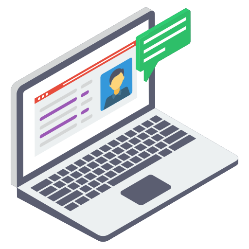 Госслужба НСО
Опрос для наставников: результаты
Почему наставник нужен каждому?
опрос показал потребность в специальном обучении для наставников
проводник, ориентирует в задачах и способах их решения, позволяет освоиться в коллективе и адаптироваться новичку в максимально короткие сроки
48,5 %
нужно учиться правильно и доступно преподносить свои мысли
постоянная работа с новичком – фундамент успешной адаптации
Наставник - это тот, кто...
даст ориентиры, укажет направления развития, поддержит, подскажет, заинтересует, предупредит о «подводных камнях»
63,3 %
необходима постоянная работа
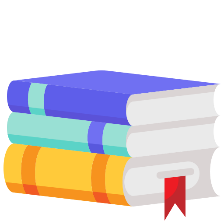 Госслужба НСО
Обучение наставников
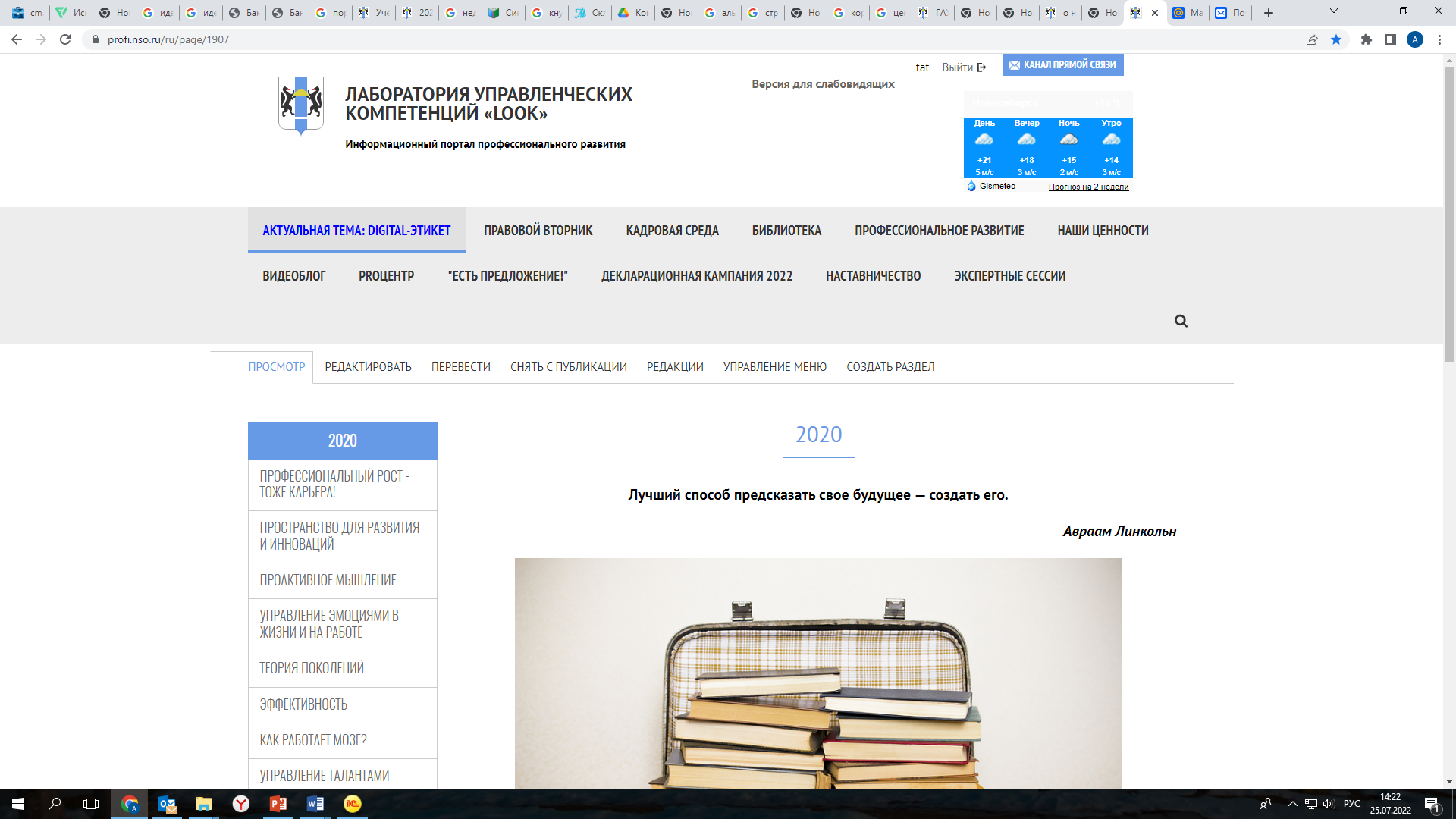 Лаборатория управленческих компетенций «Look»
памятка для наставника
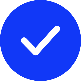 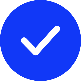 ссылки на дистанционные курсы
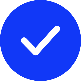 полезные статьи
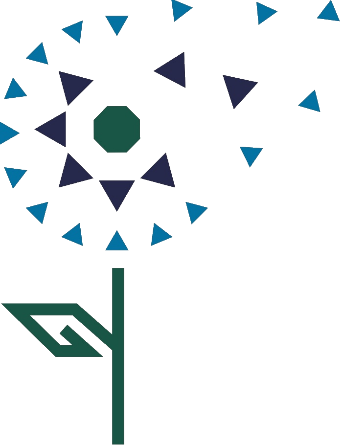 Корпоративный университет Правительства Новосибирской области
вебинар «Практика наставничества»
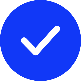 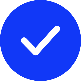 установочная сессия для наставников
Alpina Digital
Госслужба НСО
Обучение наставников
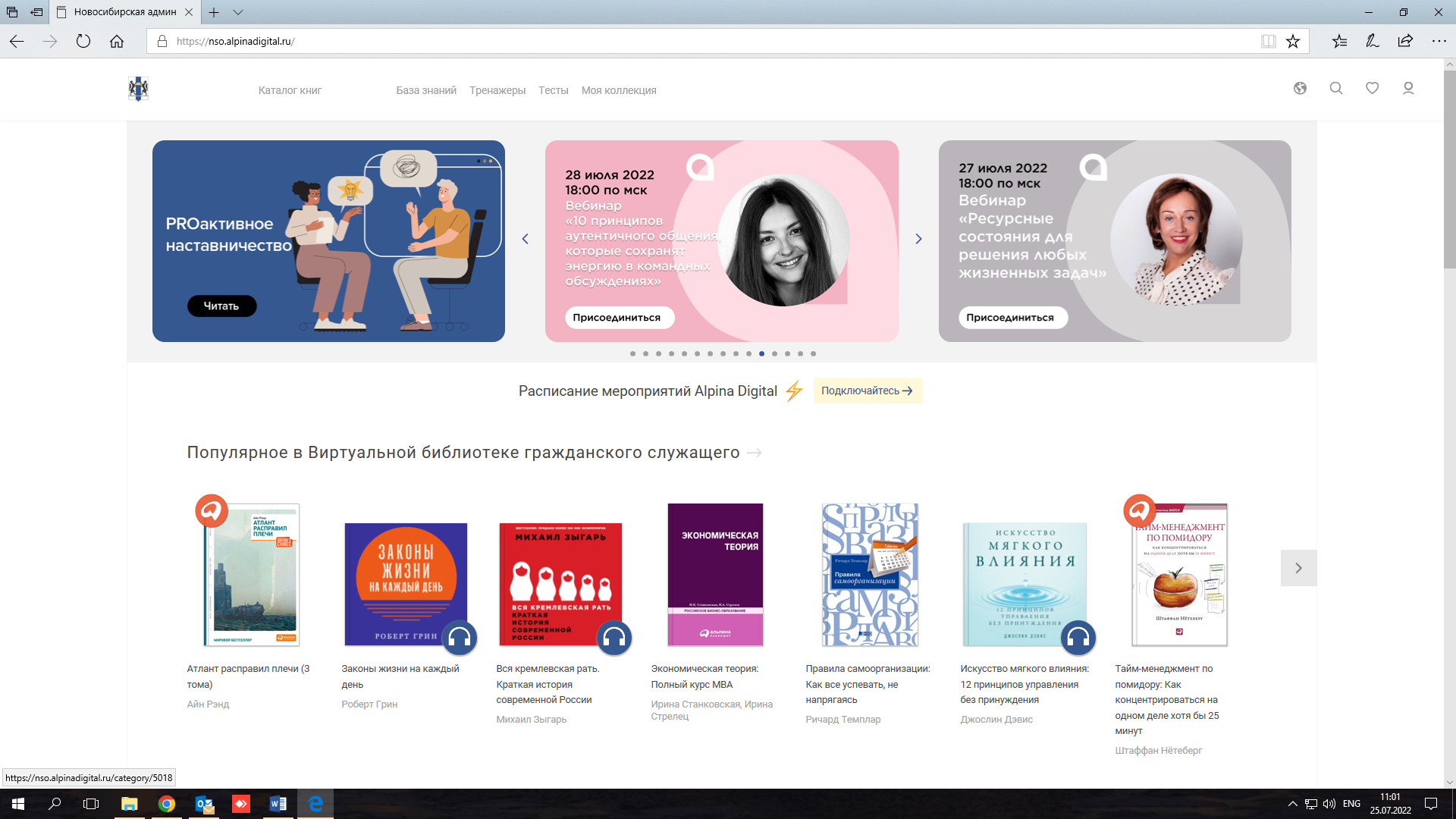 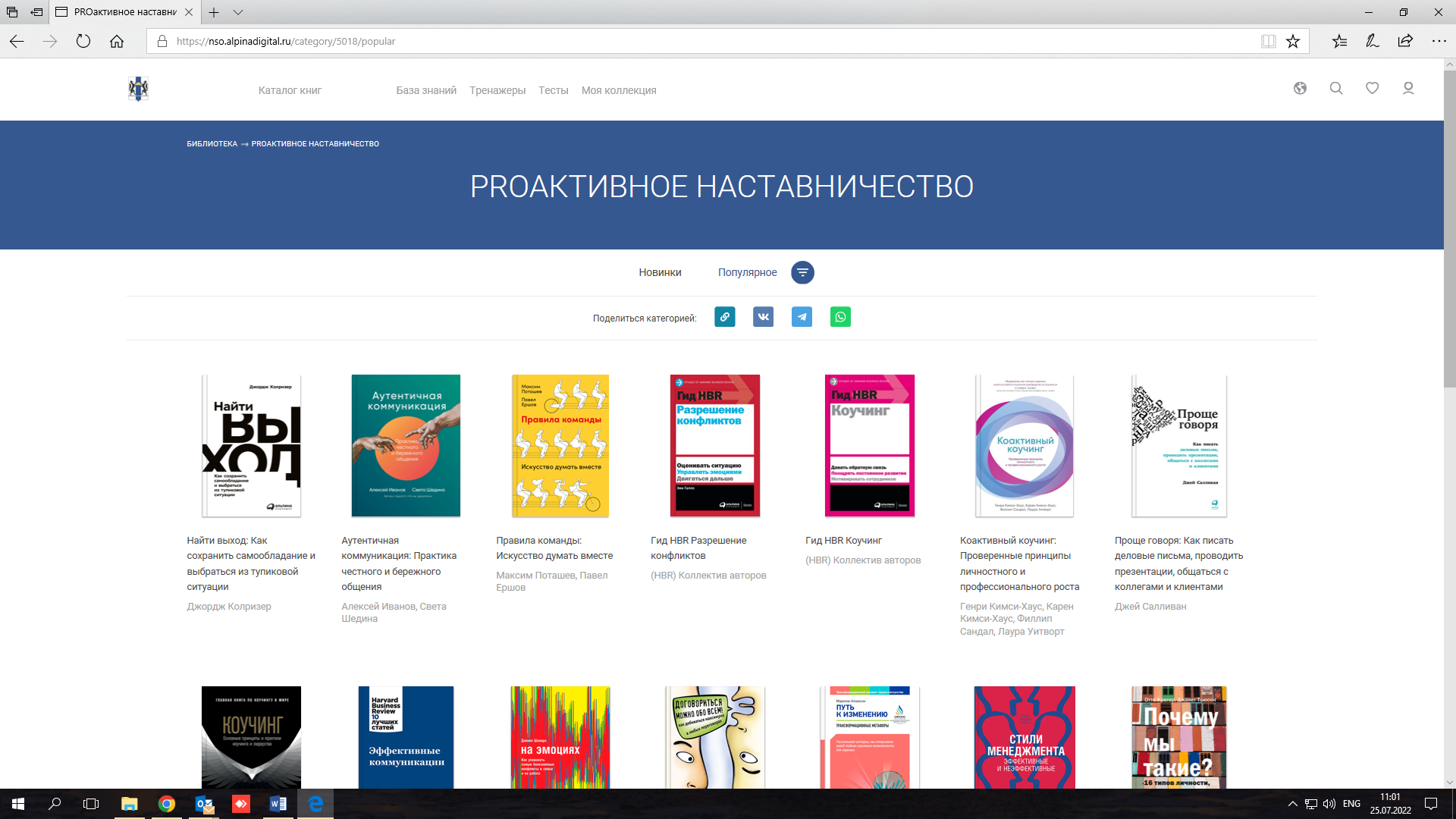 PROАКТИВНОЕ НАСТАВНИЧЕСТВО
Госслужба НСО
Адаптация новичков
Проблемы
Не все слушатели проходят курсы в срок (7 дней)


Некоторые слушатели проходят только 1 курс – «Добро пожаловать на госслужбу» / «Наши ценности»


Формирование восприятия курсов у новичков не как части адаптации, а как «УКАЗАНИЯ»
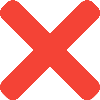 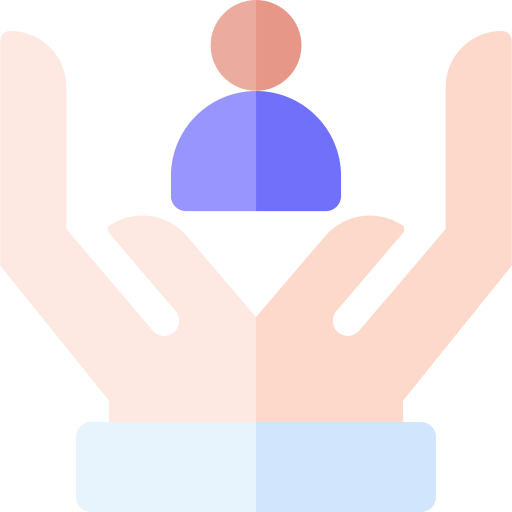 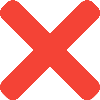 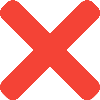 Госслужба НСО
Развитие института наставничества в органах местного самоуправления
Модельный муниципальный правовой акт о наставничестве

Методические рекомендации по наставничеству на муниципальной службе Новосибирской области

Ежегодная программа повышения квалификации «Основы муниципального управления и муниципальной службы» для муниципальных служащих, имеющих стаж менее 1 года, в ней поучаствовало уже более 237 служащих 

Памятки, информационные материалы, ссылки на дистанционные курсы на портале «Look»

Подборка специальной литературы на Alpina Digital

Опрос для наставников 

Вебинары по наставничеству в рамках проекта «Кадровая среда»
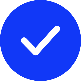 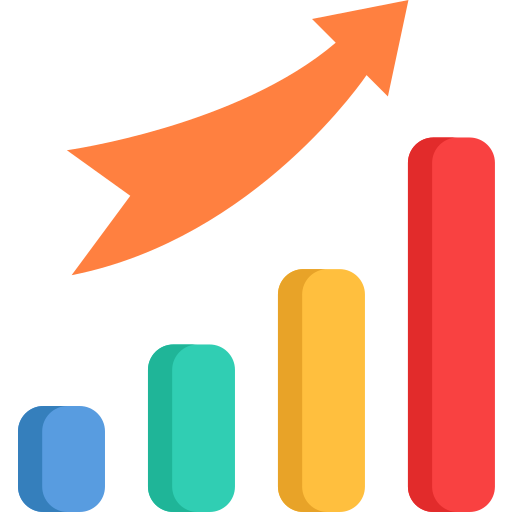 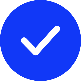 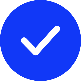 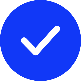 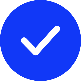 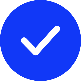 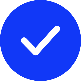 Госслужба НСО
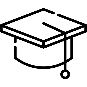 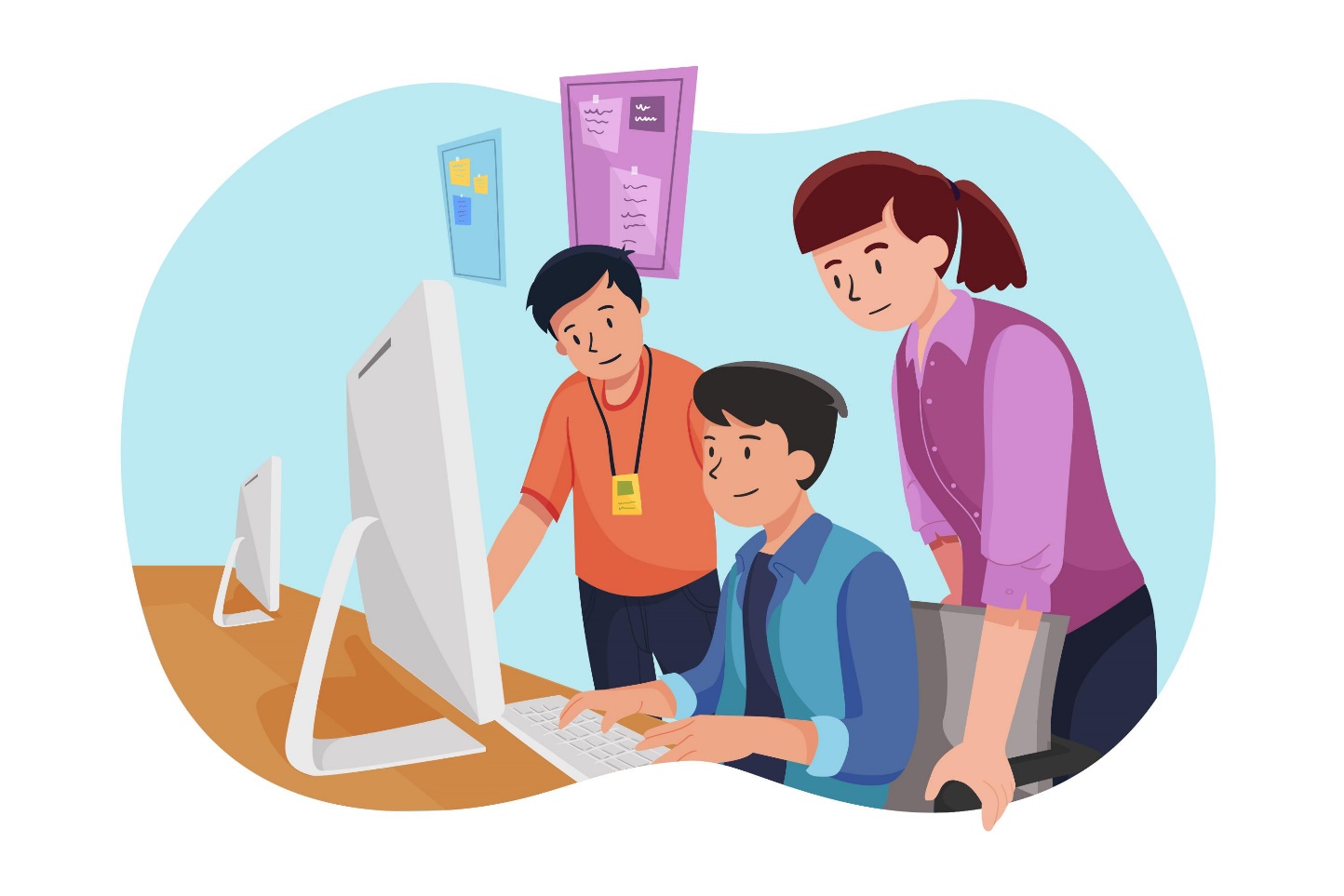 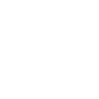 PROактивное наставничество
Тевосян Армине
8-(383)-238-64-76
tat@nso.ru
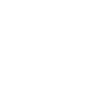